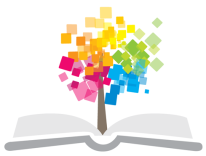 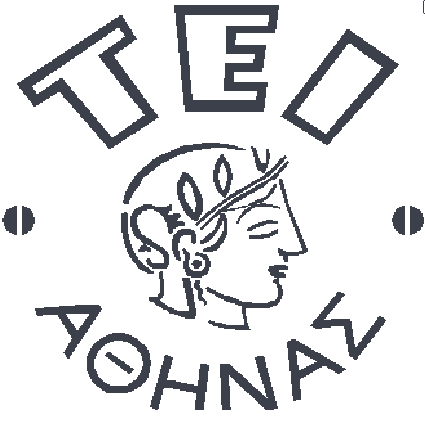 Ανοικτά Ακαδημαϊκά Μαθήματα στο ΤΕΙ Αθήνας
Συντήρηση Υφάσματος (Θ)
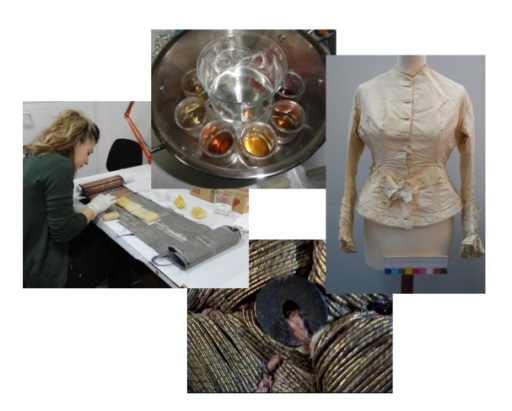 Ενότητα 8: Βαφές – Βαφική – Φθορά βαφών
Άννα Καρατζάνη
Τμήμα Συντήρησης Αρχαιοτήτων & Έργων Τέχνης
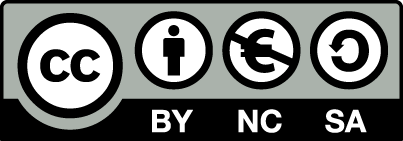 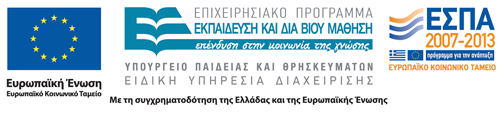 1. Βαφές
Οι βαφές είναι έγχρωμες ενώσεις οι οποίες μπορούν να ενωθούν με τις φυσικές και τις συνθετικές ίνες και να τις χρωματίσουν.
Η τέχνη της βαφής νημάτων και υφασμάτων έχει τις ρίζες της στην αρχαιότητα και είναι παλιά όσο και η τέχνη της υφαντουργίας.
Όπως οι ίνες και οι βαφές μέχρι τον 19ο αιώνα ήταν αποκλειστικά φυσικής προέλευσης.
Οι επιλογές των φυσικών πηγών και οι μέθοδοι βαφής που χρησιμοποιήθηκαν ήταν εμπειρικές και συχνά το αποτέλεσμα της βαφής τυχαίο.
1
Φυσικές βαφές
Οι φυσικές βαφές προέρχονται κυρίως από φυτά και έντομα και εφαρμόζονται με την μορφή υδατικών διαλυμάτων.
Οι φυσικές βαφές ταξινομούνται σε 4 βασικές κατηγορίες, κόκκινες, κίτρινες, μπλε και καφέ ενώ τα υπόλοιπα χρώματα προκύπτουν από μίγματα αυτών.
Το indigo που προέρχεται από τα φυτά του γένους Indigofera και τοTyrian purple που προέρχεται από τα μαλάκια Bolinus Brandaris, είναι δυο από τις παλαιότερες βαφές γνωστές για την ένταση του χρώματος και την αντοχή τους στο χρόνο.
2
Indigo
Φυτά του γένους Indigofera
Αποτέλεσμα βαφής νημάτων  και υφασμάτων με indigo
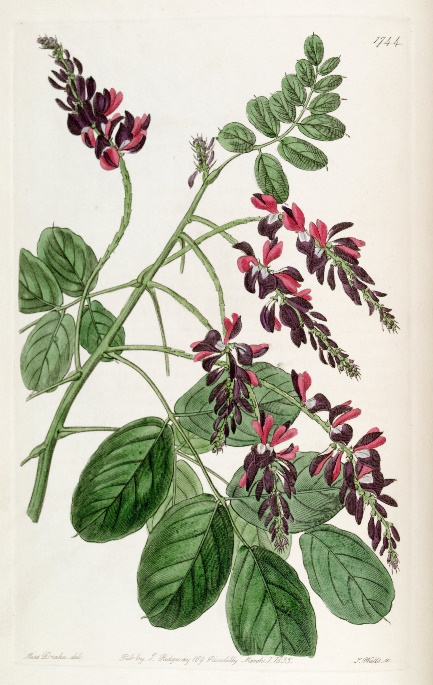 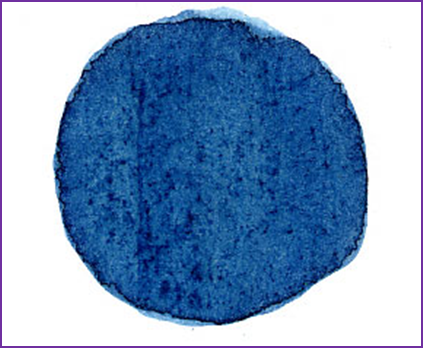 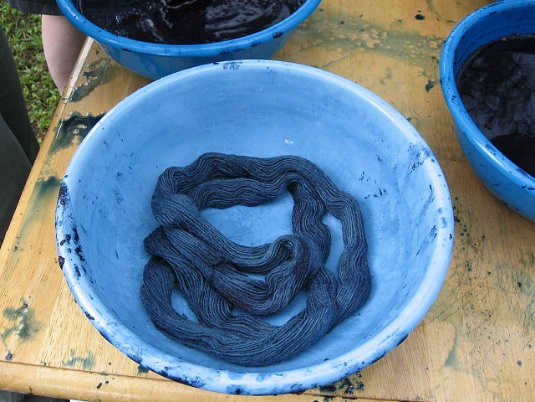 “Indigofera atropurpurea Edwards's 21.1744.1836”, από  Epibase  διαθέσιμο ως κοινό κτήμα
“Indigo plant extract sample”, από  Ras67 διαθέσιμο ως κοινό κτήμα
“Indigo Yarn”, από  ShellFL  διαθέσιμο με άδεια CC BY-NC-ND 2.0
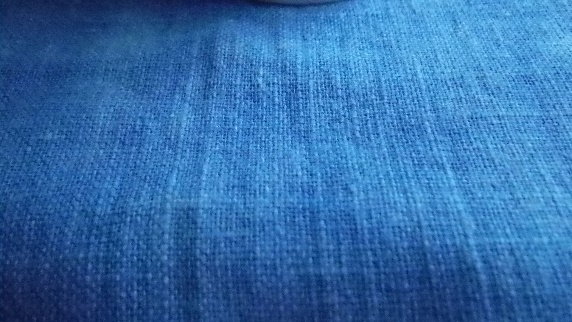 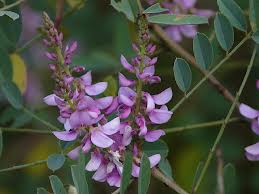 “Old Indigo Cloth”, από double figure   διαθέσιμο με άδεια CC BY-NC-SA 2.0
“Indigofera cassioides”, από  Dinesh Valke   διαθέσιμο με άδεια CC BY-NC-ND 2.0
3
Tyrian Purple
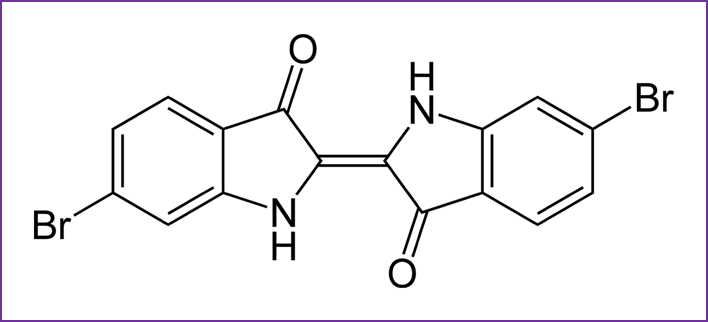 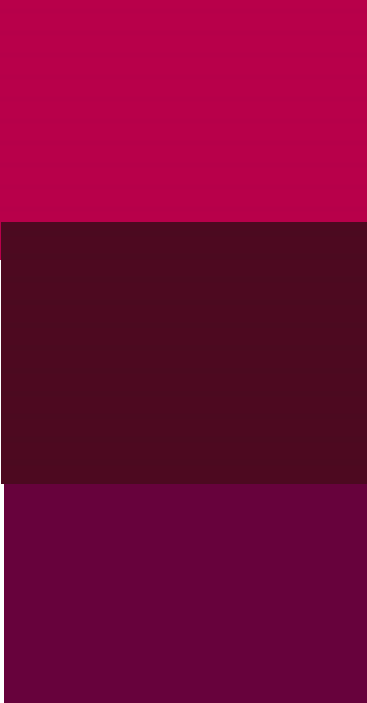 “Tyrian-Purple-2D-skeletal”, από  Capaccio  διαθέσιμο ως κοινό κτήμα
Η χημική δομή του 6,6 διβρομοίντιγκο (6,6′-dibromoindigo), κύριου συστατικού του Tyrian Purple.
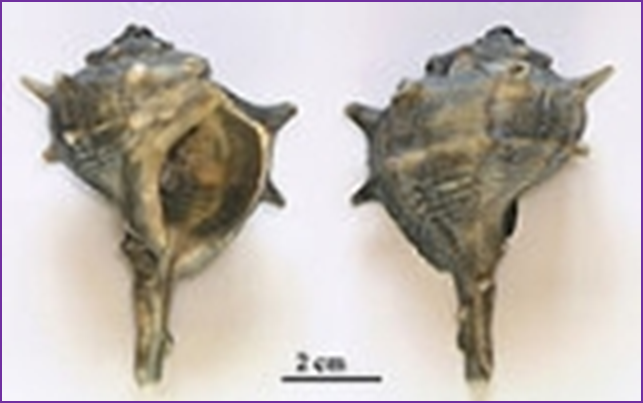 “Murex sp”, από  Luis Fernández García διαθέσιμο με άδεια CC BY-SA 2.1 ES
Αποτέλεσμα βαφής υφασμάτων με Τyrian Purple.
Κελύφη των Bolinus Brandaris, γνωστό επίσης ως βαφή πορφύρας
4
Στερεωτικά
Ορισμένες φυσικές και τεχνητές βαφές βάφουν απευθείας την ίνα, οι περισσότερες απαιτούν την ενίσχυση από ένα στερεωτικό, που εφαρμόζεται πριν από τη διαδικασία βαφής.
Η στερεωτική ουσία αυξάνει την έλξη ίνας-βαφής και διαμορφώνει την απόχρωση που προσδίδει η βαφή στην ίνα.
Η βαφή Madder που προέρχεται από το φυτό ριζάρι (ερυθρόδανον) δίνει τις εξής αποχρώσεις:
κόκκινο της σκουριάς  με αλουμίνιο,
πορτοκαλί  με κασσίτερο,
βυσσινί  με χρώμιο,
κίτρινο ως καφέ  με χαλκό,
καφέ  με σίδηρο.
5
Ριζάρι
Madder ρίζες – φυτό (Rubia tinctoria)
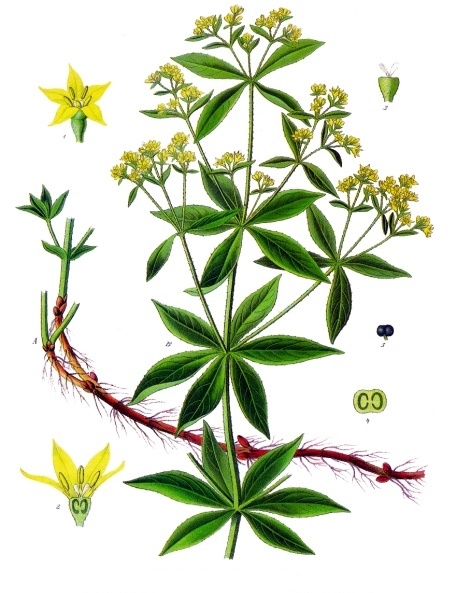 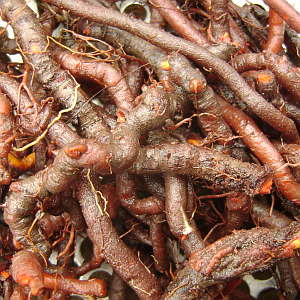 “Madder”, από  NaturalDyesEcotintes διαθέσιμο με άδεια CC BY-NC-SA 2.0
“Rubia tinctorum - Köhler–s Medizinal-Pflanzen-123”, από  Editor at Large διαθέσιμο ως κοινό κτήμα
6
Σταθερότητα βαφών
Η σταθερότητα των φυσικών βαφών, η αντοχή στο φως και τις πλύσεις εξαρτάται από:
την ποιότητα της βαφής,
το είδος των ινών,
την τεχνική εφαρμογής της βαφής. 
Οι φυσικές βαφές δεν είναι ανθεκτικές στο φως.
7
Συνθετικές βαφές
Με την εμφάνιση των τεχνητών ινών δημιουργήθηκε η ανάγκη δημιουργίας νέας κατηγορίας βαφών για να βάψουν τις ίνες αυτές.
Οι τεχνητές ίνες λόγω υψηλής τους κρυσταλλικότητας δεν απορροφούν το νερό και κατά συνέπεια ούτε τις φυσικές βαφές που διαλύονται στο νερό.  
Από το 19ο αιώνα και μετά οι φυσικές βαφές έχουν αντικατασταθεί σταδιακά από τις συνθετικές, που είναι ευκολότερες στη χρήση και έχουν μεγαλύτερη αντοχή στο φως και τις πλύσεις.
8
Οι κυριότερες πρώτες ύλες για την παραγωγή των βαφών (1 από 2)
Ο κρόκος ο οποίος έδινε κίτρινο χρώμα. Από αυτόν προέκυπταν τα λεγόμενα κροκοβαφή, κροκωτά υφάσματα,
Ο θάψος, ρους ο βαφικός, θάμνος που χρησιμοποιούνταν στα μάλλινα υφάσματα και έδινε κίτρινο χρώμα,
Η κιννάβαρις, για ερυθρό χρώμα,
Το ερυθρόδανον, για ερυθρό χρώμα,
Το φύκος, είδος θαλάσσιου βρύου για ερυθρό  χρώμα,
Η αγχούσα, βότανο ή ρίζα για ερυθρό  χρώμα.
9
Οι κυριότερες πρώτες ύλες για την παραγωγή των βαφών (2 από 2)
Η μήκων, φυτό για λινά νήματα,
Η ρόα, για ερυθρό χρώμα,
Η ίσατις, φυτό για κυανό χρώμα,
Το ινδικοφόρον, φυτό για κυανό χρώμα,
Ο κόκκος, από τα θηλυκά έντομα του κέρμητη, για ερυθρό χρώμα,
Η κηκίς, από δρυ για παραγωγή φαιάς και μελανής χρωστικής ουσίας,
Το θείον για την παραγωγή ορισμένων αποχρώσεων βαφών.
10
Τεχνικές βαφής (1 από 2)
Για να βάψουν τα νήματα οι υφάντρες, έβραζαν νερό σε ένα μεγάλο καζάνι, μέσα στο οποίο υπήρχε η βαφή, και τα βουτούσαν, αφού προηγουμένως τα είχαν υγράνει. 
Τα έβραζαν ή απλώς τα ζεμάτιζαν και τα έβγαζαν με ειδικές πιρούνες. 
Τα άφηναν να κρυώσουν και στη συνέχεια τα ξέπλεναν με κρύο νερό μετά τα άπλωναν, για να στεγνώσουν.
Για να γίνει καλύτερα το βάψιμο των λινών νημάτων, χρησιμοποιούσαν ξύδι, ενώ για τη σταθεροποίηση των χρωμάτων πρόσθεταν στα μάλλινα υφάσματα βιτριόλι και στα βαμβακερά αλάτι.
11
Τεχνικές βαφής (2 από 2)
Τελικά, το βαμμένο ύφασμα κολλαριζόταν. H κόλλα αρχικά διαλυόταν σε λίγο νερό και στη συνέχεια σε μεγαλύτερη ποσότητα νερού μέσα σε ένα πήλινο πιθάρι, όπου και παρέμενε το ύφασμα μέχρι να ποτίσει καλά. Αφού το έστυβαν, το κρέμαγαν για να στεγνώσει.
Ακολουθούσε το σιδέρωμα: Ράντιζαν το ύφασμα με νερό και το τύλιγαν σε μεγάλες πιέτες (1 πήχη περίπου) και το άπλωναν σε σοφρά (τραπέζι) με ένα βάρος από πάνω και για μισή ώρα περίπου. Στη συνέχεια, το τοποθετούσαν πάνω σε μεγάλη ημικυκλική λεία πέτρα και με ένα λείο, ξύλινο κόπανο, το χτυπούσαν δυνατά. H διαδικασία αυτή επαναλαμβανόταν μέχρι να αποκτήσει το ύφασμα την επιθυμητή γυαλάδα.
12
Ιδιότητες των βαφών
Οι σημαντικότερες ιδιότητες που πρέπει να πληροί μια ουσία για να χρησιμοποιηθεί ως βαφή είναι :
Χρωματική ένταση.
Ικανότητα να διαλύεται, να διασπείρεται ή να γίνεται με κάποιο τρόπο διαλυτή (μόνιμα ή προσωρινά) σε κάποιο υδατικό (συνήθως) μέσο.
Ικανότητα να απορροφηθεί και να συγκρατηθεί από την ίνα με φυσικό τρόπο (να υπάρχει φυσική έλξη μεταξύ της χρωστικής ουσίας και της ίνας ή με χημικό (να μπορεί να αντιδράσει χημικά με την ίνα.)
Σταθερότητα, δηλαδή αντοχή στις πλύσεις και την έκθεση στο φως.
13
Χρώμα (1 από 2)
Το χρώμα μιας ουσίας σχετίζεται με την απορρόφηση του φωτός.
Τα οργανικά μόρια που απορροφούν ακτινοβολίες στην ορατή περιοχή του φάσματος  (400-760nm) είναι έγχρωμα και εμφανίζουν το συμπληρωματικό χρώμα της ακτινοβολίας που απορροφούν.
14
Απορροφούμενο φως
15
Χρώμα (2 από 2)
Για να απορροφά μια οργανική ουσία ακτινοβολίες στην περιοχή του ορατού φωτός είναι σημαντικό να περιέχει στο μόριο της διπλούς δεσμούς ή κάποιες ομάδες που είναι γνωστές ως χρωμοφόρες.
Οι χρωστικές ουσίες είναι συνήθως αρωματικά συστήματα που περιέχουν στη δομή τους κετόνες και άλλες χρωμοφόρες ομάδες.
Τα κυκλικά συστήματα (αρωματικά) είναι πιο σταθερά από τις επιμήκεις οργανικές αλυσίδες που περιέχουν διπλούς δεσμούς,
Το μήκος κύματος της απορροφούμενης ακτινοβολίας αυξάνει με το μήκος των αλυσίδων των οργανικών μορίων.
16
Χρωμοφόρες ομάδες
Οι χρωμοφόρες ομάδες είναι ομάδες χάρη στις οποίες μια ουσία απορροφά φως σε μια πολύ μικρή περιοχή του ορατού φάσματος ώστε να αποκτά χρώμα.
Κάποιες από τις ομάδες αυτές μπορούν να προσδώσουν  χρώμα σε μια ουσία από μόνες τους.
Τα μόρια των έγχρωμων ουσιών περιέχουν περισσότερες από μια χρωμοφόρες ομάδες έτσι η απορρόφηση μετατοπίζεται σε μεγαλύτερα μήκη κύματος στην ορατή περιοχή του φάσματος.
Χρωμοφόρες ομάδες:  
>C=C< , >C=O,  >C=S,  >C=NH,  −N=N−, −N=O,  −NO2
17
Παραδείγματα χημικής δομής βαφών
Alizarin-Yellow-R-2D
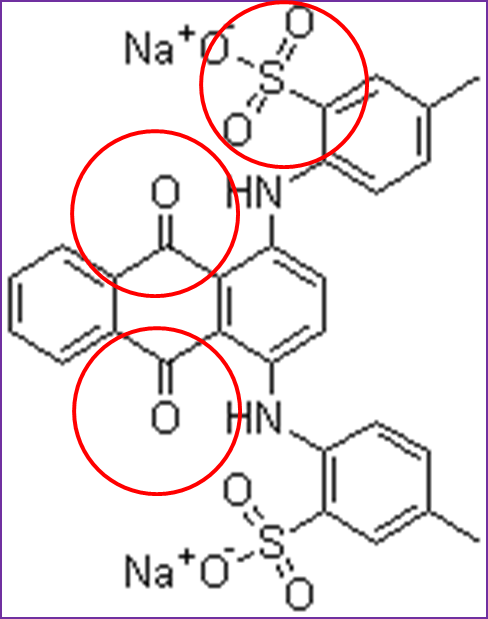 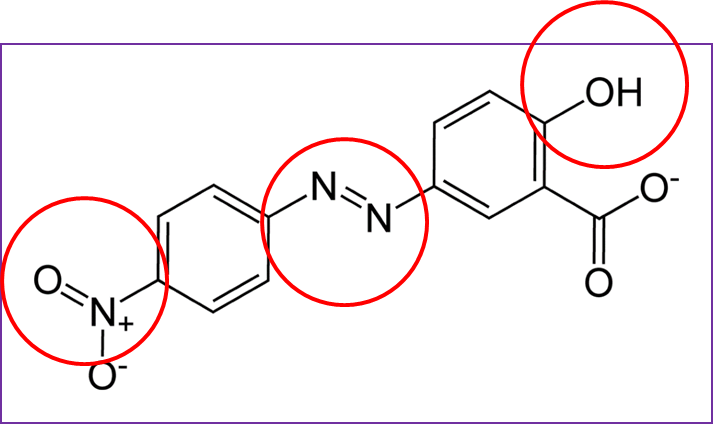 “Alizarin-Yellow-R-2D-skeletal”, από  Joey-das-WBF  διαθέσιμο ως κοινό κτήμα
Alizarin -Cyanin green
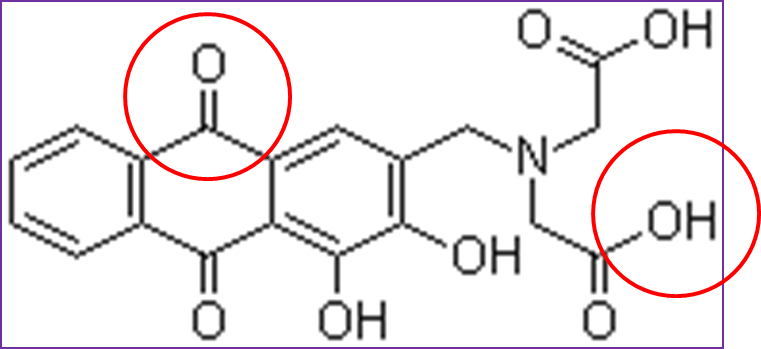 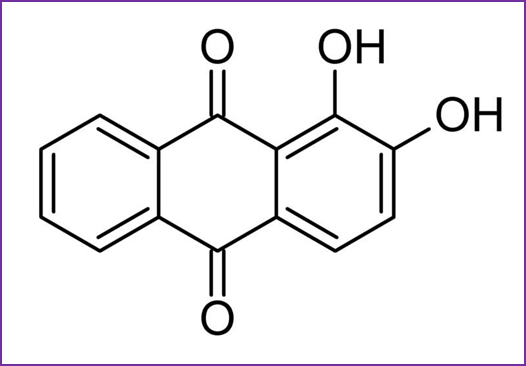 C14H8O4
Alizarin-Fluorine blue
Με κόκκινο σημειώνονται οι χρωμοφόρες  και οι αυξόχρωμες ομάδες
“Αlizarin chemical structure”, από  Rifleman 82  διαθέσιμο ως κοινό κτήμα
18
Αυξόχρωμες ομάδες
Αυξόχρωμες ονομάζονται ορισμένες ομάδες που έχουν την ικανότητα να αυξάνουν το χρώμα που προσδίδουν οι χρωμοφόρες ομάδες. Οι ομάδες αυτές μπορούν να προστεθούν στο μόριο της βαφής σαν υποκαταστάτες.
Μια συνθετική βαφή μπορεί να είναι κίτρινη ή πορτοκαλί ή κόκκινη αν προστεθεί στη δομή της μια κατάλληλη αυξόχρωμη ομάδα που θα μετατοπίσει την απορρόφηση των χρωμοφόρων που υπάρχουν στο μόριο.
Αυξόχρωμες ομάδες: 
−OH, − NH2, − NHR,  −NR2,   −SO3H, −COOH
19
Οπτικές ιδιότητες υφασμάτων (1 από 2)
Το τελικό χρώμα ενός βαμμένου υφάσματος εξαρτάται από το χρώμα και την ένταση της βαφής αλλά και από τις ιδιότητές του να ανακλά, να απορροφά ή να επιτρέπει τη διέλευση του φωτός που προσπίπτει επάνω του. 
Οι οπτικές ιδιότητες των υφασμάτινων αντικειμένων καθορίζονται από:
το είδος της ίνας,
το είδος του νήματος,
την ύφανση ,
άλλους παράγοντες (χημική επεξεργασία).
20
Οπτικές ιδιότητες υφασμάτων (2 από 2)
Νήματα μεγάλου πάχους φαίνονται σκουρότερα σε σύγκριση με λεπτά νήματα που έχουν βαφή με την ίδια ποσότητα βαφής γιατί η δομή τους επιτρέπει μεγαλύτερη απορρόφηση φωτός, άρα  το χρώμα εμφανίζεται πιο σκούρο.
Συχνά το χρώμα των υφασμάτων αλλάζει σημαντικά όταν εκτεθούν σε διαφορετικές συνθήκες φωτισμού. Δυο υφάσματα μπορούν να εμφανίζουν το ίδιο χρώμα υπό κάποιο τύπο φωτισμού και διαφορετικό υπό κάποιον άλλο.
21
Αλληλεπίδραση φωτός με τις ίνες
22
Αθηνά Αλεξοπούλου
Εφαρμογή βαφών
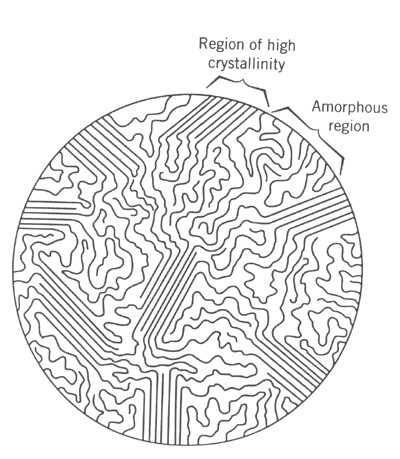 Όλες οι βαφές εφαρμόζονται στα υφάσματα με τη μορφή υδατικού διαλύματος. Όταν μια φυσική ίνα βραχεί, το νερό εισχωρεί στις άμορφες περιοχές του συστήματος πολυμερών της ίνας προκαλώντας διόγκωση. 
Τα μόρια της βαφής μπορούν να εισχωρήσουν στις περιοχές αυτές, αν έχουν κατάλληλο μέγεθος.
gertrude-old.case.edu
Σχηματική αναπαράσταση άμορφων και κρυσταλλικών περιοχών μιας ίνας
23
Επίδραση της θερμοκρασίας (1 από 2)
Η θερμότητα αυξάνει την ταχύτητα και το βαθμό της απορρόφησης και της διόγκωσης, αυξάνοντας έτσι περιοχές στην επιφάνεια των πολυμερών της ίνας στις οποίες μπορούν να επικαθήσουν και να προσκολληθούν τα μόρια της βαφής. 
Οι βαφές έχουν μεγάλη επιφανειακή τάση και τείνουν να συγκεντρώνονται στη διεπιφάνεια αέρα/διαλύματος ή ίνας/διαλύματος.
24
Επίδραση της θερμοκρασίας (2 από 2)
Αν η βαφή αφεθεί να προσκολληθεί στην επιφάνεια της ίνας πολύ γρήγορα τότε το αποτέλεσμα δεν θα είναι ομοιόμορφο, θα έχει μικρή αντοχή και σταθερότητα.
Όσο μεγαλύτερος είναι ο χρόνος βαφής, η απορρόφηση γίνεται αργά και σε μεγαλύτερο βάθος. 
Ο χρόνος και η θερμοκρασία του λουτρού βαφής πρέπει να ελέγχονται ώστε να μην καταστραφούν οι ίνες.
25
Δεσμοί που αναπτύσσονται
Τα μόρια της βαφής εισχωρούν στο εσωτερικό της ίνας και συγκρατούνται στην επιφάνεια των ινιδίων με τη βοήθεια διαφόρων δεσμών που αναπτύσσουν με τα πολυμερή του συστήματος των ινών:
Δεσμοί υδρογόνου σε φυσικές ίνες και στις τεχνητές κυτταρινικές ίνες,
Δυνάμεις Van der Waals που εμφανίζονται όταν τα μόρια της βαφής και της ίνας είναι επιμήκη και επίπεδα, και
Ομοιοπολικοί δεσμοί που σχηματίζονται μόνο από πολύ δραστικές βαφές. Ισχυροί δεσμοί που σπάνε μόνο με την επίδραση οξέων ή αλκαλίων.
26
Μοριακό Βάρος (ΜΒ) και Σχήμα
Η αντοχή και η σταθερότητα της βαφής στην ίνα αυξάνεται όσο αυξάνει το ΜΒ του μορίου της βαφής.
Τα μεγάλα μόρια δεν μπορούν να μετακινηθούν  εύκολα και συναθροίζονται πιο εύκολα σε ομάδες.
Τα επίπεδα μόρια βαφής εισχωρούν πιο εύκολα ανάμεσα στα ινίδια των ινών.
27
2. Κατηγορίες βαφών
Οι βαφές ταξινομούνται ανάλογα τα χημικά χαρακτηριστικά τους και τη μέθοδο με την οποία στερεώνονται στις ίνες.
Ανάλογα με την μέθοδο εφαρμογής τους κατατάσσονται σε:
Άμεσες βαφές (direct dyes),
Όξινες βαφές (acid or anionic dyes),
Βασικές βαφές (basic or cationic dyes),
Βαφές πρόστυψης (mordant dyes),
Βαφές «vat» (vat dyes),
Οξειδωτικές βαφές (oxidation dyes),
Βαφές διασποράς (disperse dyes),
Δραστικές βαφές (reactive dyes).
28
Άμεσες βαφές (direct dyes)
Μεγάλα, γραμμικά, υδατοδιαλυτά μόρια. 
Βάφουν κυτταρινικές ίνες χωρίς την προσθήκη στερεωτικών καθώς οι υδροξυλομάδες του κυτταρινικού πολυμερούς σχηματίζουν δεσμούς υδρογόνου με τις πολικές αυξόχρωμες ομάδες της βαφής.
Ενώνονται με τις ίνες με δευτερεύοντες δεσμούς υδρογόνου και van der Waals.
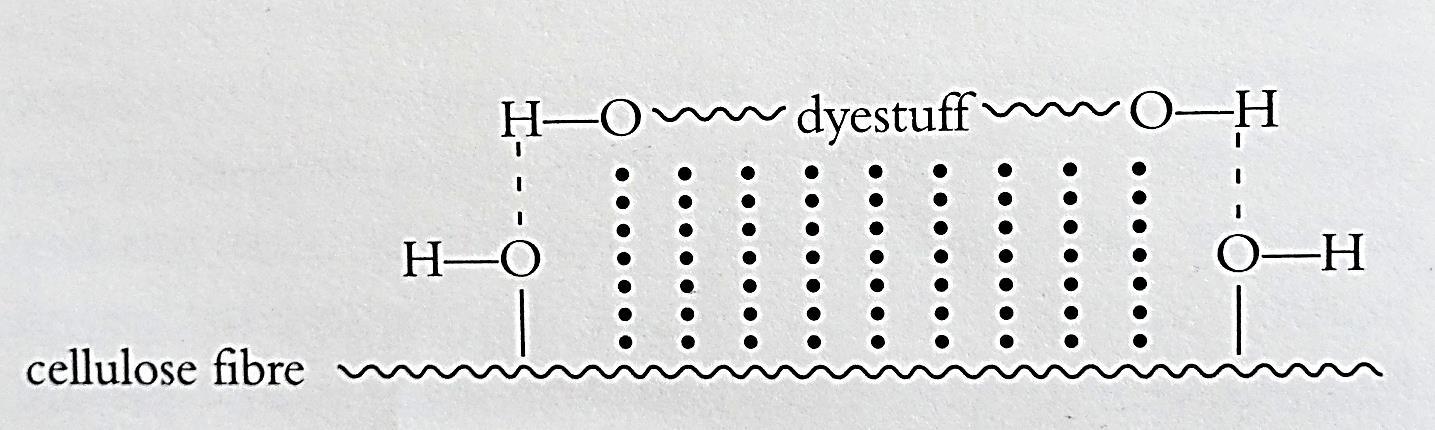 29
Άμεσες βαφές (direct dyes)(1 από 4)
Λουτρό βαφής
Μόριο βαφής
30
Άννα Καρατζάνη
Άμεσες βαφές (direct dyes)(2 από 4)
Το ύφασμα προστίθεται στο λουτρό της βαφής
Μόριο βαφής
31
Άννα Καρατζάνη
Άμεσες βαφές (direct dyes)(3 από 4)
Η βαφή εισχωρεί στο ύφασμα
Μόριο βαφής
32
Άννα Καρατζάνη
Άμεσες βαφές (direct dyes)(4 από 4)
Το ύφασμα βάφεται
Μόριο βαφής
33
Άννα Καρατζάνη
Όξινες βαφές
Χρησιμοποιούνται κυρίως σε ζωικές ίνες. 
Το όνομα τους οφείλεται στην προσθήκη ενός οξέος (οξικό ή θειικό οξύ) στο λουτρό της βαφής.
Η αυξόχρωμη ομάδα τους έχει όξινη αντίδραση που οφείλεται στην παρουσία σουλφονικών ομάδων (-SO3H) ή νιτροομάδων (-NO2).
Ενώνονται με δεσμούς άλατος με τις αμινομάδες των πρωτεϊνικών ινών. 
Σχηματίζουν δεσμούς υδρογόνου, διπόλου και van der Waals με τις ίνες.
Η πλειοψηφία των βαφών που προέρχονται από έντομα είναι όξινες βαφές.
34
Cochineal
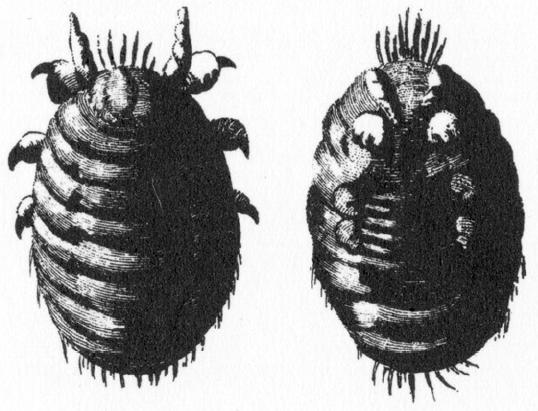 Καρμινικό οξύ: Τα αδιάλυτα ανθρακικά και άλατα αλουμινίου του οξέος αυτού δημιουργούν τις κόκκινες και πορφυρές βαφές carmine.
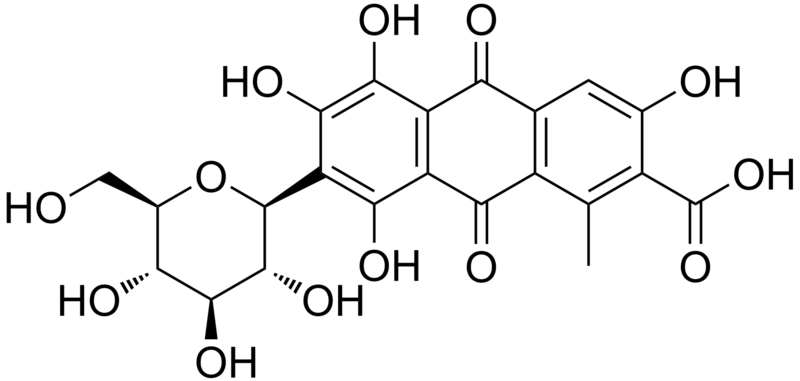 “Polish cochineal closeup”, από  Kpalion διαθέσιμο ως κοινό κτήμα
Συλλογή εντόμων από κάκτους
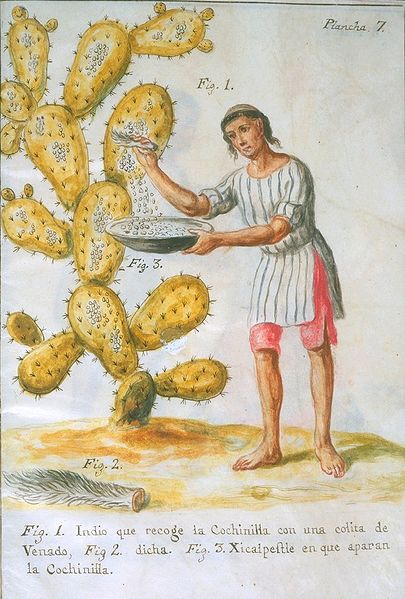 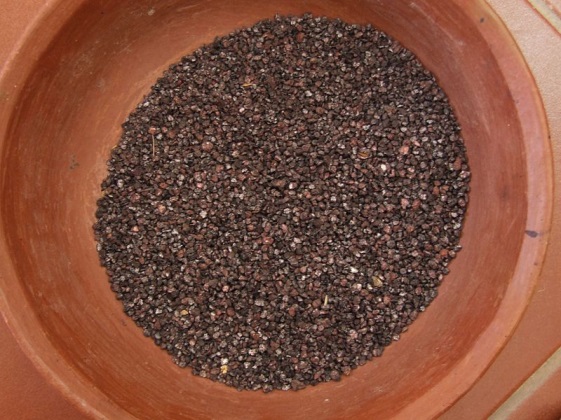 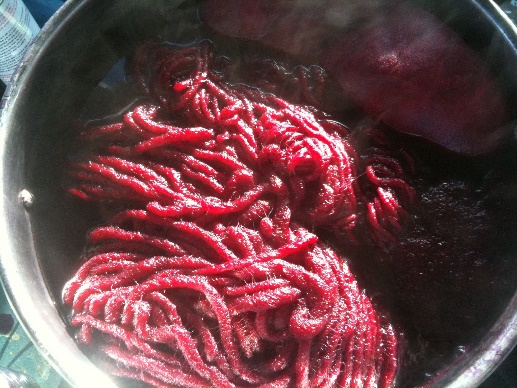 “Cochineal-dyed fiber”, από theresa b διαθέσιμο με άδεια CC BY-NC-SA 2.0.
“Dried cochineal beetles”, από Fæ διαθέσιμο ως κοινό κτήμα
“Indian collecting cochineal”, από  Xocoyotzin διαθέσιμο ως κοινό κτήμα
Τα έντομα και η βαφή
35
Βασικές βαφές
Χαρακτηρίζονται από την παρουσία βασικών ομάδων ή αμινομάδων και παραγώγων αυτών.
Οι βασικές βαφές ιονίζονται στο νερό σε κατιόντα και παρουσιάζουν πολύ καλή πρόσφυση στα ιονισμένα καρβοξύλια των πρωτεϊνικών ινών.
Σχηματίζουν δεσμούς άλατος μεταξύ του αρνητικά φορτισμένου καρβοξυλίου της ίνας και του θετικού ιόντος της βαφής.
Είναι κυρίως συνθετικές βαφές.
Κυτταρινικές ίνες μπορούν να βαφτούν με αυτές αν έχουν πρώτα εμποτιστεί με τανίνες (γαλλικό και ελαγικό οξύ), οι οποίες δίνουν τα ιονισμένα καρβοξυλίου στο σύστημα.
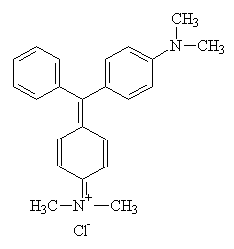 36
Εφαρμογή βασικών βαφών
Δεσμοί άλατος μεταξύ πρωτεϊνικής ίνας και όξινης βαφής
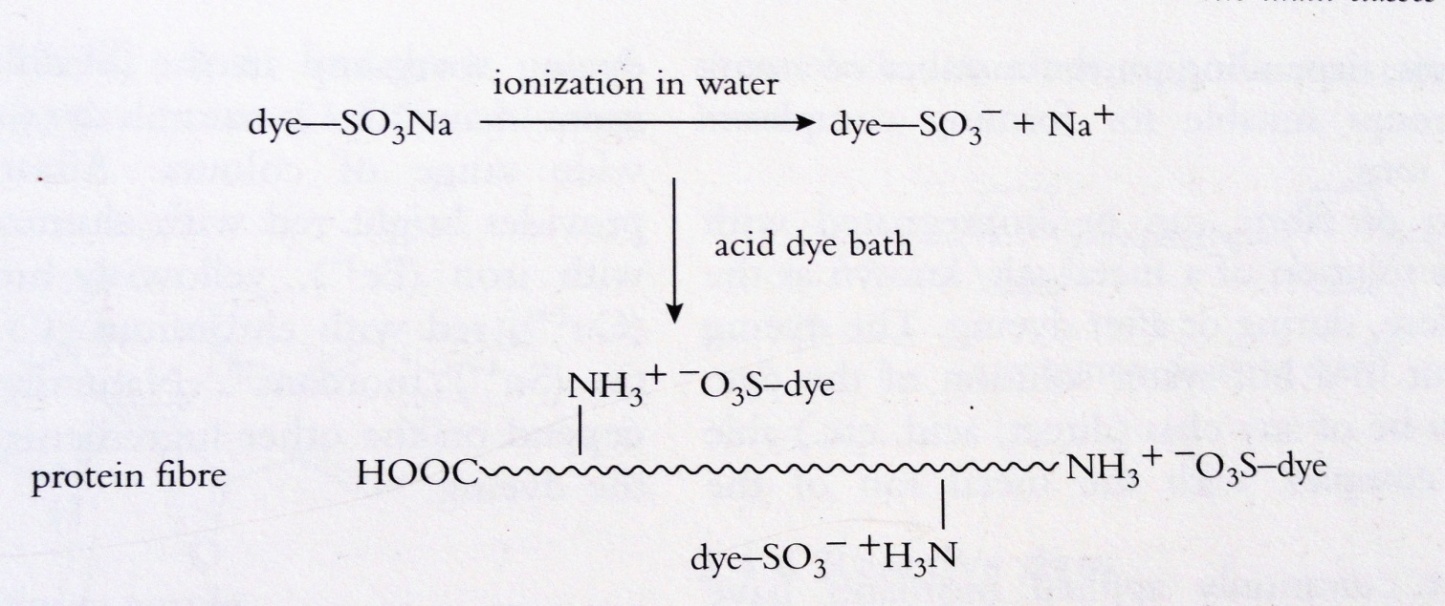 Δεσμοί άλατος μεταξύ πρωτεϊνικής ίνας και βασικής βαφής
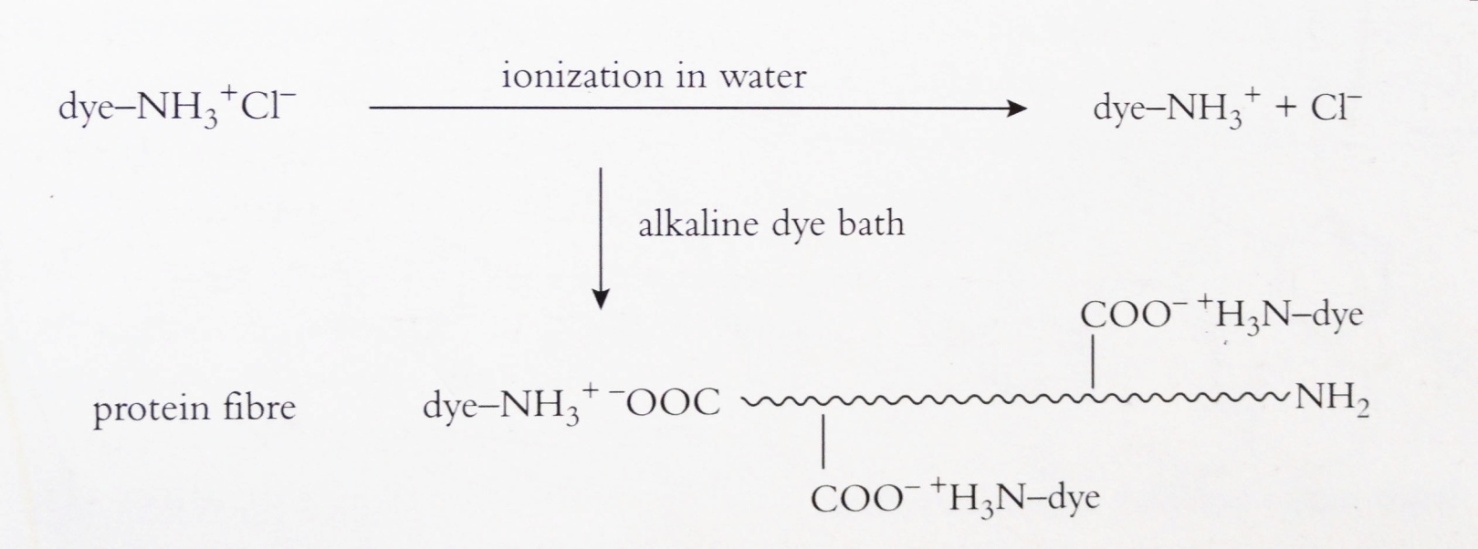 37
Chemical Principles of Textile Conservation, Timar-Balazsy, Eastop, 1998
Βαφές πρόστυψης (Mordant dyes)
Περιέχουν στα μόρια τους (-ΟΗ, -ΝΗ2 και -COOH), τα οποία συνενώνονται με διάφορα ιόντα μετάλλων.
Οι ίνες περνούν μια επεξεργασία με μεταλλικά άλατα (αργιλίου, χαλκού, σιδήρου, χρωμίου), τις στυπτηρίες, πριν, μετά ή κατά τη διάρκεια της βαφής. Τα άλατα λειτουργούν ως στερεωτικά της βαφής.
Οι βαφές αυτές χαρακτηρίζονται από καλή αντοχή στο πλύσιμο λόγω του ισχυρού δεσμού που σχηματίζεται μεταξύ βαφής και ίνας από τα μεταλλικά ιόντα και από το σχηματισμό ενός μεγάλου πολύπλοκου μορίου. 
Το χρώμα μιας βαφής μπορεί να διαφοροποιηθεί ανάλογα με το στερεωτικό που χρησιμοποιείται.
38
Σύστημα βαφής πρόστυψης
Ύφασμα
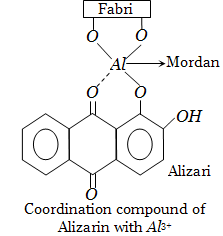 Στερεωτικό
Αλιζαρίνη
39
Βαφές πρόστυψης (1 από 6)
ύφασμα
Στερεωτικό:      
άλας μετάλλου
40
Άννα Καρατζάνη
Βαφές πρόστυψης(2 από 6)
Στερεωτικό:      
άλας μετάλλου
41
Άννα Καρατζάνη
Βαφές πρόστυψης(3 από 6)
Το ύφασμα προστίθεται στο λουτρό της βαφής
Μόριο βαφής
42
Άννα Καρατζάνη
Βαφές πρόστυψης(4 από 6)
43
Άννα Καρατζάνη
Βαφές πρόστυψης(5 από 6)
Το ύφασμα βάφεται
44
Άννα Καρατζάνη
Βαφές πρόστυψης(6 από 6)
Annatto (Bixa Orellanna L.)
Persian berries (Ramnus sp.)
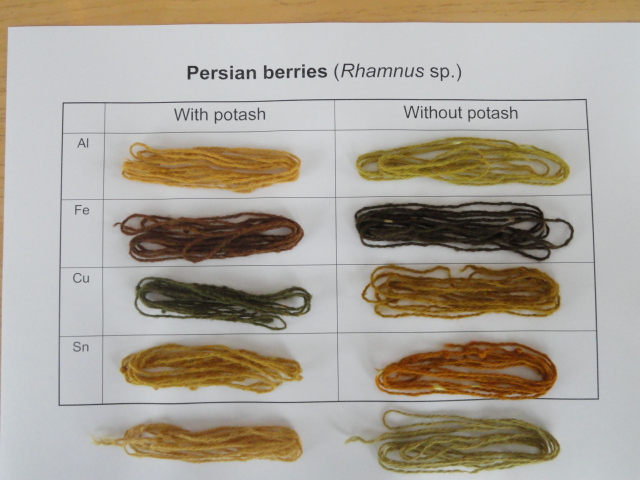 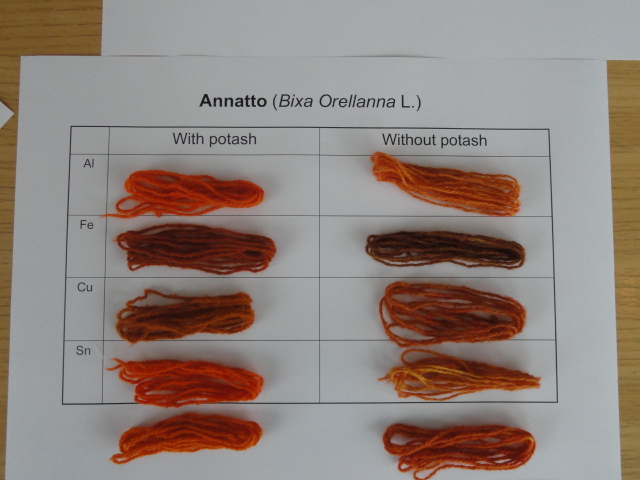 Άννα Καρατζάνη
Διαφορετικές αποχρώσεις της βαφής Persian berries και Annatto, με χρήση διαφορετικών στερεωτικών.
45
Βαφές Vat (1 από 7)
Βάφουν κυρίως το βαμβάκι αλλά και το μαλλί.
Στη φυσική τους μορφή είναι αδιάλυτες στο νερό χωρίς αρκετές αυξόχρωμες ομάδες στο μόριο τους.
Για να εφαρμοστούν στο ύφασμα ανάγονται σε υδατοδιαλυτές άχρωμες ενώσεις, οι οποίες επανέρχονται στην αρχική έγχρωμη τους μορφή με οξείδωση από το οξυγόνο της ατμόσφαιρας ή με την προσθήκη οξειδωτικών παραγόντων.
Η βαφή επανέρχεται στην αρχική αδιάλυτη μορφή της και γι’ αυτό είναι πολύ ανθεκτική στις πλύσεις.
Το indigo είναι η πιο γνωστή vat βαφή.
Σχηματίζουν δεσμούς van der Waals και διπόλου, λόγω απουσίας αυξόχρωμων ομάδων.
46
Βαφές Vat (2 από 7)
Indigotin: αδιάλυτη στο νερό
          Αναγωγή
Leuco-indigotin: διαλυτή στο νερό
47
Άννα Καρατζάνη
Βαφή με indigo (1 από 2)
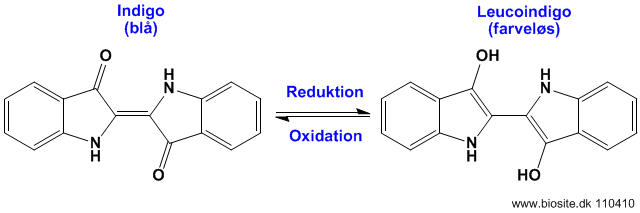 Indigo (αδιάλυτο), μπλε
leucoidigo(διαλυτό), άχρωμο, κίτρινο
Ανθρακικό νάτριο και δι-θειικό νάτριο
48
Βαφές Vat (3 από 7)
Το ύφασμα προστίθεται στο λουτρό της βαφής
49
Άννα Καρατζάνη
Βαφές Vat (4 από 7)
Η βαφή εισχωρεί στο ύφασμα
50
Άννα Καρατζάνη
Βαφές Vat (5 από 7)
Το ύφασμα αφαιρείται από το λουτρό της βαφής
51
Άννα Καρατζάνη
Βαφές Vat (6 από 7)
Λόγω οξείδωσης η βαφή αλλάζει από leuco-indigotin σε indigotin
52
Άννα Καρατζάνη
Βαφές Vat (7 από 7)
Το ύφασμα βάφεται μπλε
53
Άννα Καρατζάνη
Βαφή με Indigo (2 από 2)
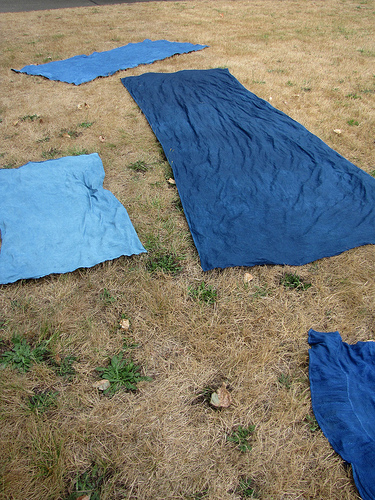 “Indigo dyeing at Mostly Messes”, από  litlnemo διαθέσιμο με άδεια CC BY-NC-SA 2.0
“Indigo dye”, από  Barbara Rich διαθέσιμο με άδεια CC BY-NC-ND 2.0
Διαδικασία βαφής με indigo σε βαφείο στο Κιότο της Ιαπωνίας
Υφάσματα βαμμένα με indigo στεγνώνουν στον ήλιο
54
Βαφή με indigo σε εργαστήριο
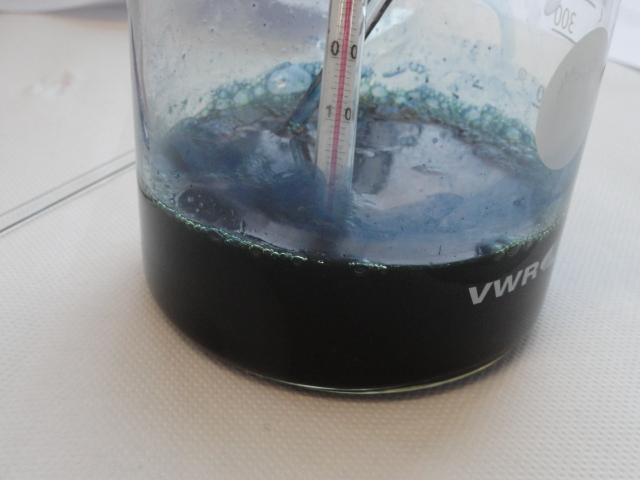 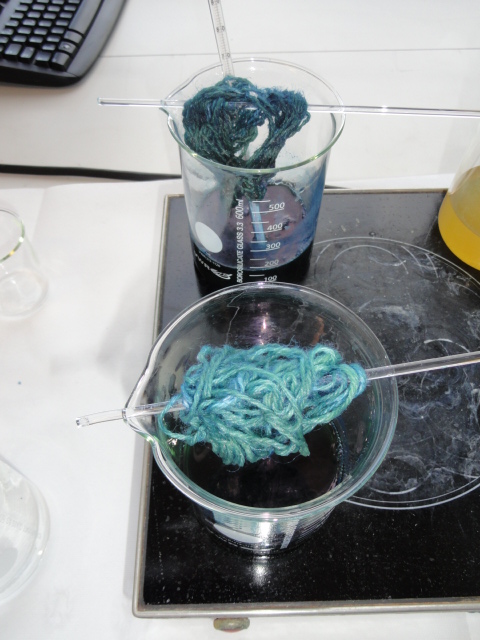 Άννα Καρατζάνη
Το διάλυμα ανακατεύεται συχνά ώστε να επιτευχθεί η οξείδωση της βαφής .
Άννα Καρατζάνη
55
Βαφή indigo σε μάλλινα νήματα
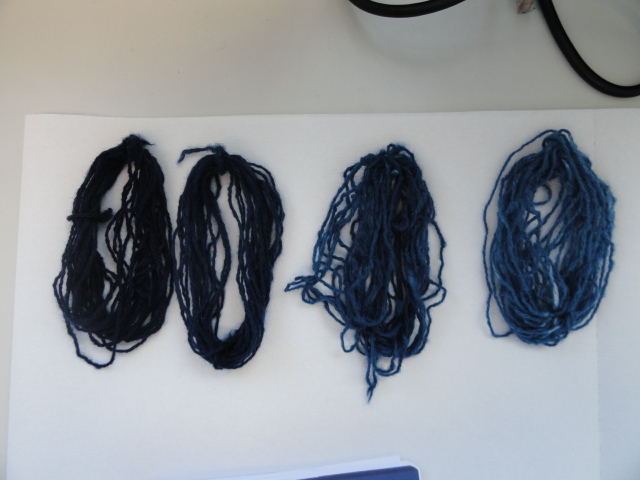 Άννα Καρατζάνη
56
Οξειδωτικές βαφές
Πρόκειται για άχρωμες ενώσεις ή ενώσεις με πολύ απαλό χρώμα που σχηματίζουν έγχρωμες βαφές κατά τη διάρκεια της βαφικής διαδικασίας μέσω μιας οξειδωτικής αντίδρασης πάνω στην ίνα.
Οι πιο σημαντικές ομάδες οξειδωτικών βαφών αναπτύσσονται στις ίνες από αρωματικές αμίνες παρουσία οξειδωτικών παραγόντων και καταλυτών.
57
Βαφές διασποράς
Χρησιμοποιούνται αποκλειστικά για τη βαφή τεχνητών και συνθετικών ινών.
Είναι μικρές, αδιάλυτες στο νερό ή ελαφρώς υδατοδιαλυτές ενώσεις. 
Διασπείρονται στο λουτρό της βαφής σε υψηλές θερμοκρασίες (οι φυσικές ίνες δεν αντέχουν τόσο υψηλές θερμοκρασίες).
Περιέχουν κυρίως χρωμοφόρες ομάδες διάζωτο στο μόριο τους.
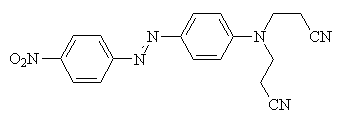 58
Βαφές αντίδρασης (Reactive)(1 από 3)
Πρόκειται για βαφές που έχουν αντοχή στο πλύσιμο εξαιτίας του ομοιοπολικού δεσμού που αναπτύσσεται μεταξύ ίνας και βαφής.
Η χρωμοφόρα ομάδα μπορεί να είναι διάζωτο, νιτρώδης, ανθρακινόνη ή φθαλοκυανίνη.
Το ενεργό τμήμα της βαφής αντιδρά με τις κατάλληλες ενεργές ομάδες της ίνας.
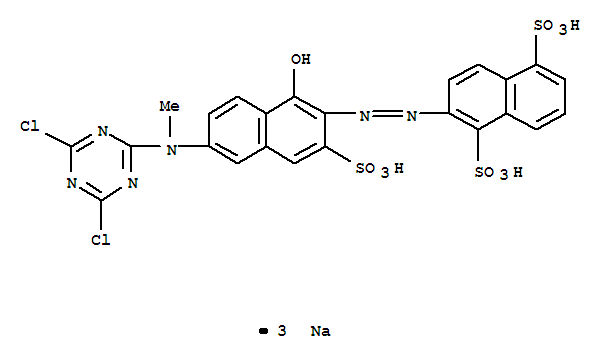 59
Βαφές αντίδρασης (Reactive)(2 από 3)
Η βαφή πραγματοποιείται σε 3 στάδια:
Διάχυση της βαφής στις ίνες παρουσία ενός άλατος,
Αντίδραση με την προσθήκη μιας βάσης (π.χ. ανθρακικό νάτριο),
Ξέπλυμα της υδρολυόμενης βαφής.
60
Βαφές αντίδρασης (Reactive)(3 από 3)
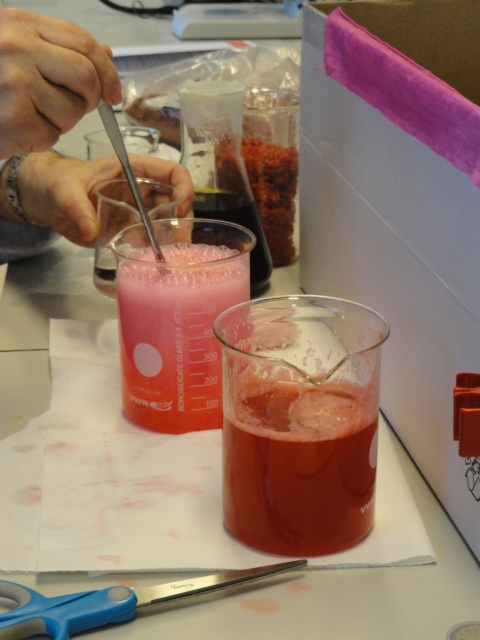 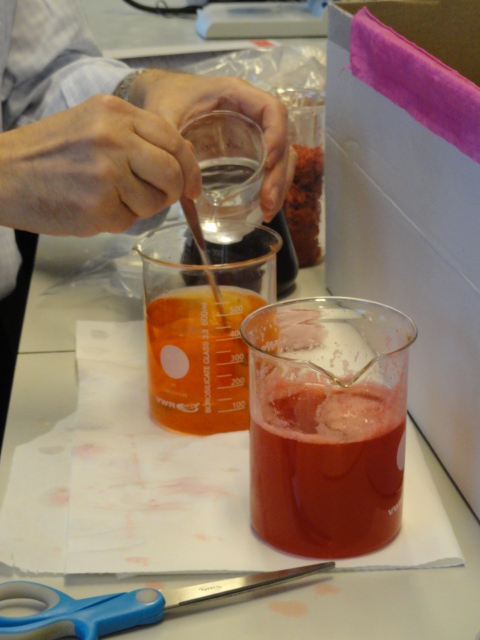 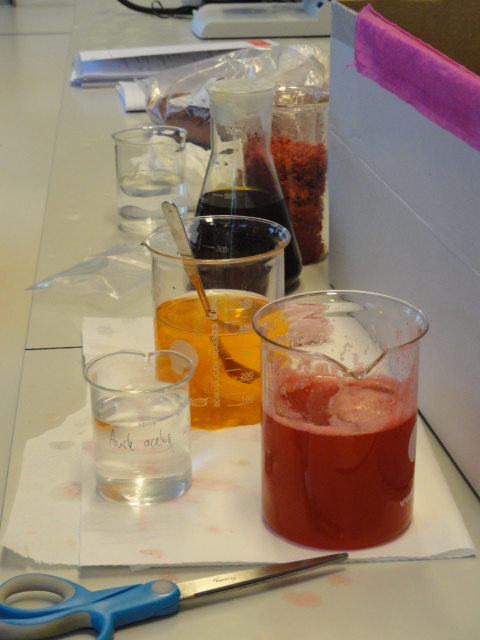 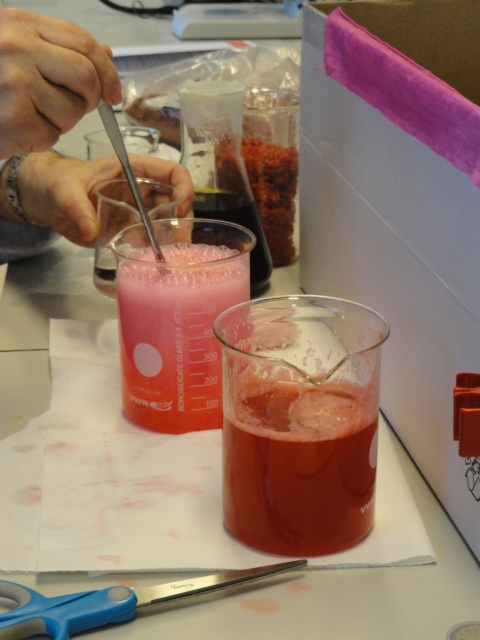 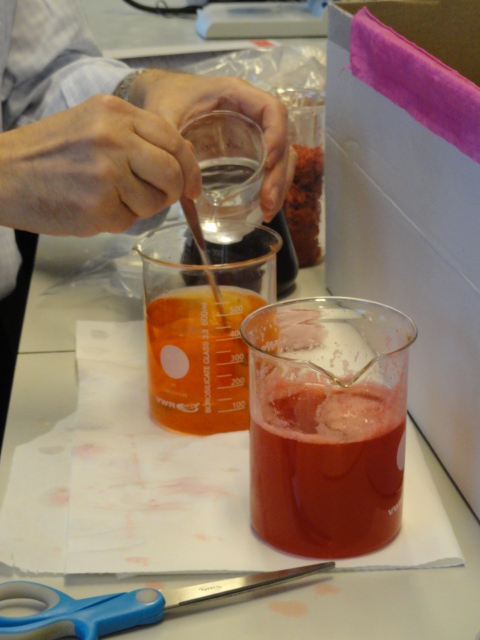 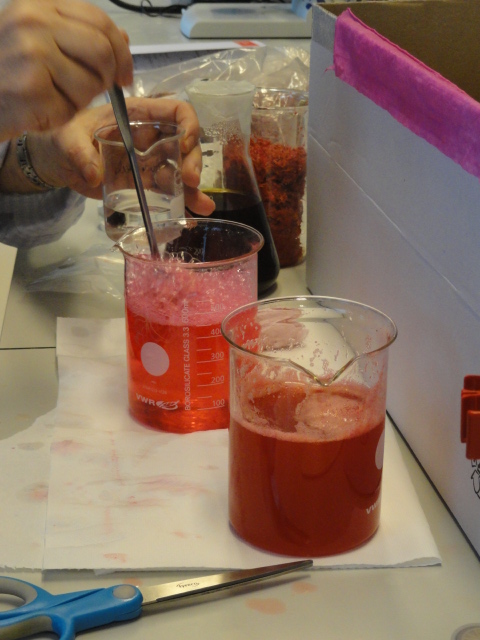 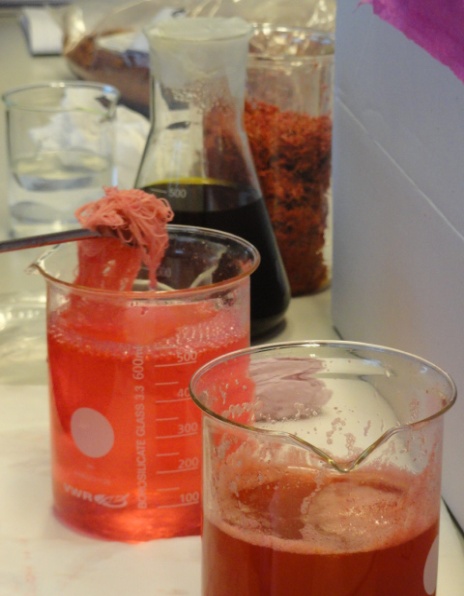 Η διαδικασία βαφικής με βαφή αντίδρασης.
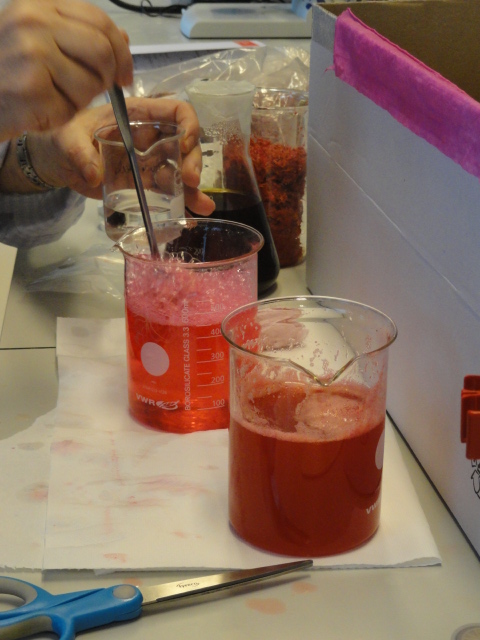 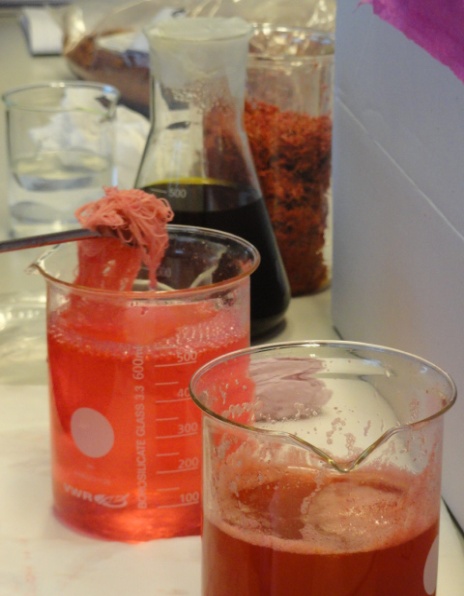 Άννα Καρατζάνη
61
Ανάλυση φυσικών βαφών
Η ανάλυση πραγματοποιείται με χρωματογραφικές και φασματοσκοπικές μεθόδους.
Η φασματοσκοπική εξέταση γίνεται στην περιοχή της υπεριώδους και της ορατής ακτινοβολίας.
Οι χρωστικές παραλαμβάνονται από τα υφάσματα με εκχύλιση και η ταυτοποίηση τους γίνεται με σύγκριση με φάσματα απορρόφησης γνωστών χρωστικών:
Χρωματογραφία λεπτής στοιβάδας (TLC),
Χρωματογραφία υψηλής πίεσης  (HPLC),
Αέρια χρωματογραφία, 
Τα στερεωτικά βαφών με διάθλαση ακτίνων-Χ.
62
3. Διάβρωση των βαφών
Το φως και οι ρύποι επιδρούν διαβρωτικά στις ίνες και στις βαφές. Η έκθεση στο φως αλλάζει ή ξεθωριάζει το χρώμα των βαφών ως το σημείο της ολοκληρωτικής εξαφάνισης και εξαρτάται από:
Την ποσότητα του φωτός που δέχεται η βαμμένη ίνα (χρόνος έκθεσης στο φως Χ ένταση φωτός),
Το μήκος κύματος των ακτινοβολιών,
Το είδος της ίνας,
Το στερεωτικό που έχει χρησιμοποιηθεί,
Την RH (στο περιβάλλον έκθεσης του υφάσματος),
Την επίδραση του ατμοσφαιρικού οξυγόνου,
Την επίδραση των ρύπων και των ανόργανων οξέων ή αλκαλίων.
63
Επίδραση ακτινοβολίας στις βαφές
Με την απορρόφηση ακτινοβολίας τα μόρια των  βαφών βρίσκονται σε διεγερμένη κατάσταση. Η ενέργεια που απορροφούν μετατρέπεται γρήγορα σε κινητική ενέργεια, η οποία είναι υπεύθυνη για διάφορες χημικές μεταβολές της βαφής, όπως:
Φωτόλυση,
Φωτο-οξείδωση,
Φωτο-αναγωγή : φωτοενεργοποίηση, 
φωτοευαισθησία.
64
Φωτόλυση
Η ορατή ακτινοβολία δεν είναι ικανή να προκαλέσει σχάση ομοιοπολικών δεσμών, όμως η UV ακτινοβολία μπορεί να προκαλέσει την ομολυτική σχάση δεσμών.
Αν η σχάση αυτή «σπάσει» το σύστημα των χρωμοφόρων της βαφής προκαλείται αλλαγή στο χρώμα, λόγω της διάσπασης του μορίου της βαφής  σε δύο ρίζες με πιο ασθενές χρώμα από αυτό της βαφής.
βαφή—CH=CH—CH=CH-βαφή*   (μόριο βαφής)
UV
βαφή—CH=CH∙  +  βαφή—CH=CH∙   (ρίζες βαφής)
65
Φώτο-οξείδωση (1 από 2)
Η φωτο-οξείδωση είναι ο συνηθισμένος τρόπος για το μόριο της διεγερμένης βαφής να σταθεροποιηθεί σε ένα χαμηλότερο ενεργειακά επίπεδο. 
Το καρβονύλιο σε ένα συζευγμένο σύστημα είναι η τυπική χρωμοφόρα ομάδα που υφίσταται εύκολα φωτο-οξείδωση:
O2  (H2O)
βαφή—CH=CH—CH=CH—C=O*
|
H
Συζευγμένο σύστημα με καρβονυλική χρωμοφόρα ομάδα
βαφή—CH=CH—CH=CH—COOH
Συζευγμένο σύστημα με μη-χρωμοφόρα καρβοξυλική ομάδα
66
Φώτο-οξείδωση (2 από 2)
Το μήκος του χρωμοφόρου συστήματος της βαφής μειώνεται και δημιουργείται ασθενέστερο χρώμα. 
Μετατοπίζεται η απορρόφηση της βαφής σε ένα μικρότερο μήκος κύματος του φωτός ή της UV ακτινοβολίας, με αποτέλεσμα τον αποχρωματισμό.
Βαριά μέταλλα και μέταλλα μετάπτωσης (σίδηρος, χαλκός, μαγγάνιο, ψευδάργυρος, τιτάνιο και κοβάλτιο) και οι ενώσεις τους δρουν καταλυτικά στη φωτο-οξείδωση. 
Διαβρωμένα σιδερένια καρφιά ή άλλα προϊόντα διάβρωσης των μετάλλων και η σκόνη μπορούν να προκαλέσουν επιταχυνόμενο αποχρωματισμό ή αλλαγή χρώματος.
67
Επίδραση Υγρασίας
Η παρουσία υγρασίας στις ίνες επιταχύνει τη διαδικασία, διότι αναπτύσσονται υπεροξείδιο του υδρογόνου ή άλλες ενεργές ρίζες από το ατμοσφαιρικό οξυγόνο και την υγρασία με τη βοήθεια της ενέργειας της ηλεκτρομαγνητικής ακτινοβολίας :
UV
2H₂O₂
2H₂O+O₂
UV
βαφή—OH∙  +  H∙
βαφή* + H₂O
HO₂∙
H∙ +  O₂
68
Φώτο-αναγωγή
Το φαινόμενο της φωτο-αναγωγής εμφανίζεται ως κορεσμός του διπλού δεσμού των χρωμοφόρων ομάδων και απαιτεί πηγή Η2 :
H₂
βαφή -CH=CH-βαφή*
βαφή-CH2-CH2-βαφή
Με την αντίδραση αυτή το μήκος του συζευγμένου συστήματος μειώνεται, μεταβάλλοντας την απορρόφηση φωτός σε μικρότερα μήκη κύματος ή στην UV περιοχή του φάσματος προκαλώντας το ξεθώριασμα της βαφής.
69
Φωτο-ενεργοποίηση
Η βαφή λειτουργεί ως «ενεργοποιητής» για τη φωτοχημική φθορά των ινών, καθώς αυτές παρέχουν το Η₂ που είναι απαραίτητο για την αντίδραση αναγωγής.
βαφή-CH2 -CH2-βαφή + ίνα ∙
βαφή-CH=CH-βαφή* + 2 ίνα-Η
Το υπόστρωμα υφίσταται φωτο-οξείδωση με το Ο2:
ξεθώριασμα της βαφής,
αλλαγές στις φυσικές και τις χημικές ιδιότητες των ινών,
μείωση του ορίου θραύσης και σχισίματος,
κιτρίνισμα στις περιοχές που είναι βαμμένες με φωτο-ευαίσθητη βαφή.
70
Φωτο-ευαισθησία (1 από 2)
Το υπόστρωμα προκαλεί το ξεθώριασμα του χρώματος, καθώς οι ίνες μέσω της απορρόφησης UV ακτινοβολίας παρέχουν τα απαραίτητα άτομα Η2 για την αντίδραση φωτο-αναγωγής.
                 
                     2 ίνα-H
UV
2 ίνα ∙ + H2
βαφή-CH2-CH2-βαφή
Βαφή-CH=CH-βαφή + H2
71
Φωτο-ευαισθησία (2 από 2)
Το υπόστρωμα προκαλεί το ξεθώριασμα του χρώματος, καθώς οι ίνες μέσω της απορρόφησης UV ακτινοβολίας παρέχουν τα απαραίτητα άτομα Η2 για την αντίδραση φωτο-αναγωγής
UV
2 ίνα-H
2 ίνα ∙ + H2
βαφή-CH2-CH2-βαφή
Βαφή-CH=CH-βαφή + H2
72
Φωτο-σταθερότητα βαφών (1 από 4)
Η σταθερότητα των βαφών είναι ένας όρος που χρησιμοποιείται για να περιγράψει την αντίσταση ενός υλικού να αλλάξει σε κάποιο από τα χρωματικά χαρακτηριστικά του.
Μέθοδος μέτρησης των ιδιοτήτων αποχρωματισμού ενός δείγματος της βαφής σε ένα μέσο φωτισμού: 
Το δείγμα της βαφής εκτίθεται σε φως διαφόρων επιλεγμένων ακτινοβολιών σε ελεγχόμενο περιβάλλον. Ο ρυθμός αποχρωματισμού του δείγματος συγκρίνεται με μια ομάδα από πρότυπες (Standard) μπλε βαφές που ονομάζονται Μπλε Πρότυπα (Blue Standard).
73
Φωτο-σταθερότητα βαφών (2 από 4)
Η διαδικασία αποχρωματισμού των δειγμάτων διαρκεί όσο χρειάζεται για να γίνει αντιληπτός ο αποχρωματισμός.
Ένα δείγμα θεωρείται τόσο σταθερό όσο ένα πρότυπο δείγμα όταν δεν επιδεικνύει αντιληπτό αποχρωματισμό πριν από το πρότυπο δείγμα.
Έρευνες που έγιναν έδειξαν ότι η πλειοψηφία των φυσικών βαφών επιδεικνύει μικρή φωτο-σταθερότητα.
Έχει επίσης καταγραφεί διαφορετική σταθερότητα συγκεκριμένων βαφών σε διαφορετικές ίνες.
74
Φωτο-σταθερότητα βαφών (3 από 4)
Η φωτο-σταθερότητα μιας βαφής και μιας χρωστικής εξαρτάται από: 
τη χημική και στερεοχημική δομή του μορίου, 
το μεταλλικό ιόν του έχει χρησιμοποιηθεί ως στερεωτικό,
τη δομή του συστήματος βαφής-μεταλλικού ιόντος στις βαφές πρόστυψης,
το υπόστρωμα,
75
Φωτο-σταθερότητα βαφών (4 από 4)
το μήκος κύματος, την ένταση και τη διάρκεια της ακτινοβολίας,
τη θερμοκρασία και την υγρασία και του περιβάλλοντος,
του διαθέσιμους χημικούς παράγοντες στο περιβάλλον,
την παρουσία καταλυτών και άλλων παραγόντων.
76
Σταθερότητα βαφών στον υγρό καθαρισμό (1 από 2)
Η σταθερότητα μιας βαφής στον καθαρισμό με νερό ή με οργανικούς διαλύτες καθορίζεται από:
τη δύναμη του δεσμού που αναπτύσσεται μεταξύ βαφής-ίνας,
το μέγεθος και το σχήμα της βαφής, (επηρεάζουν την ικανότητα διάλυσης στο νερό και σε άλλους διαλύτες), 
την κατάσταση της βαφής στο υπόστρωμα (μονοστρωματική ή συσσωμάτωση μορίων της βαφής).
77
Σταθερότητα βαφών στον υγρό καθαρισμό (2 από 2)
το pH του διαλύματος του υγρού καθαρισμού, 
τα συστατικά του διαλύματος υγρού καθαρισμού που ενισχύουν ή μειώνουν την έλξη μεταξύ βαφής και ίνας, 
τη θερμοκρασία και τη διάρκεια της επέμβασης, 
τη μηχανική συμπεριφορά κατά τη διάρκεια του υγρού καθαρισμού.
78
Αλλαγή χρώματος λόγω pH
Κατά τη διάρκεια του υγρού καθαρισμού, οι βαφές εκτός από το να «τρέξουν» μπορούν επίσης να αλλάξουν χρώμα.
Η αλλαγή χρώματος δε συνοδεύεται πάντα από το «τρέξιμο» της βαφής.
Ο λόγος της αλλαγής του χρώματος είναι η τροποποίηση της χρωμοφόρας δομής της βαφής καθώς το pH ποικίλει.
79
Βαφές σε αρχαιολογικό περιβάλλον
Οι βαφές και οι οργανικές χρωστικές υφίστανται φθορά σε συνθήκες ταφής με υψηλά ποσοστά θερμοκρασίας και υγρασίας.
Η πιο συνηθισμένη φθορά είναι η αλλαγή χρώματος στις βαφές πρόστυψης, λόγω ανταλλαγής ιόντων μετάλλων με το έδαφος.
Η διατήρηση ή όχι του χρώματος εξαρτάται από τη χημική σύσταση, τη μορφή της βαφής, την παρουσία άλλων υλικών στην ίνα και τις συνθήκες ταφής.
80
Βιβλιογραφία (1 από 2)
Arney J. S., Jacobs A. J. and Newman R. (1979), The Influence of Oxygen on the Fading of Organic Colorants. A.I.C. Journal Vol. 18, No 2, 108-117.
Cardon, D. (2007), Natural Dyes - Sources, Tradition, Technology, Science. Archetype Publications Ltd., London. 
Crew, P. C. (1982), The Influence of Mordant on the Light fastness of Yellow Natural Dyes. A.I.C. Journal Vol. 21, No 2, 43-53. 
Fereday, G. (2003), Natural Dyes, British Museum Press: London.
Hofenk de Graaf, J.H. and Roelofs, W.G.Th. (1972), On the occurrence of red dyestuffs in textile materials from the period 1450-1600. Origin, chemical constitution, identification. ICOM 3rd Triennial Meeting, Madrid.
Hofenk de Graaf, J.H. and Roelofs, W.G.Th. (1978), The analysis of flavonoids in natural yellow dyestuffs occurring in ancient textiles». ICOM 5th Triennial Meeting, Zagreb.
81
Βιβλιογραφία (2 από 2)
Green, L.R. and Daniels, V. (1990), Identification of mordants από using analytical techniques, in Walton Rogers P. (ed), Dyes in History and Archaeology, papers presented at the 9th annual meeting, York 1990. Textile Research Associates: York.
Melo, M. J. (2009), History of Natural Dyes in the Ancient Mediterranean World. In T. Bechtold, T. and Mussak R, (eds), (2009), Handbook of Natural colorants, Wiley Series in Renewable Resources, Wiley. 
Natural Dyes and Pigments in the Mediterranean Area, Διαθεσιμο στο: www.medcoloutech.org 
Padfield, T. and Landi, Sh. (1961), The fastness to light of the natural dyes. Studies in Conservation, 11, 181-198. 
Wouters, J. (1985), High performance liquid chromatography of anthraquinones: analysis of plant and insect extracts and dyed textiles. Studies in Conservation, 30, 119-128.
82
Τέλος Ενότητας
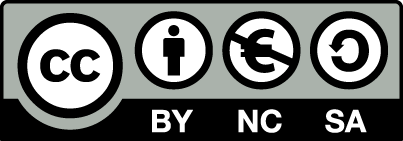 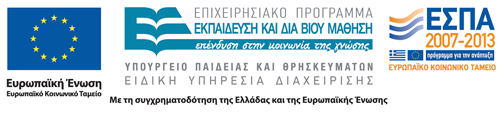 Σημειώματα
Σημείωμα Αναφοράς
Copyright Τεχνολογικό Εκπαιδευτικό Ίδρυμα Αθήνας, Άννα Καρατζάνη 2014. Άννα Καρατζάνη. «Συντήρηση Υφάσματος (Θ). Ενότητα 8: Βαφές – Βαφική – Φθορά βαφών». Έκδοση: 1.0. Αθήνα 2014. Διαθέσιμο από τη δικτυακή διεύθυνση: ocp.teiath.gr.
Σημείωμα Αδειοδότησης
Το παρόν υλικό διατίθεται με τους όρους της άδειας χρήσης Creative Commons Αναφορά, Μη Εμπορική Χρήση Παρόμοια Διανομή 4.0 [1] ή μεταγενέστερη, Διεθνής Έκδοση.   Εξαιρούνται τα αυτοτελή έργα τρίτων π.χ. φωτογραφίες, διαγράμματα κ.λ.π., τα οποία εμπεριέχονται σε αυτό. Οι όροι χρήσης των έργων τρίτων επεξηγούνται στη διαφάνεια  «Επεξήγηση όρων χρήσης έργων τρίτων». 
Τα έργα για τα οποία έχει ζητηθεί άδεια  αναφέρονται στο «Σημείωμα  Χρήσης Έργων Τρίτων».
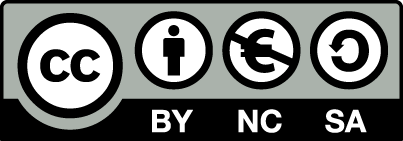 [1] http://creativecommons.org/licenses/από-nc-sa/4.0/ 
Ως Μη Εμπορική ορίζεται η χρήση:
που δεν περιλαμβάνει άμεσο ή έμμεσο οικονομικό όφελος από την χρήση του έργου, για το διανομέα του έργου και αδειοδόχο
που δεν περιλαμβάνει οικονομική συναλλαγή ως προϋπόθεση για τη χρήση ή πρόσβαση στο έργο
που δεν προσπορίζει στο διανομέα του έργου και αδειοδόχο έμμεσο οικονομικό όφελος (π.χ. διαφημίσεις) από την προβολή του έργου σε διαδικτυακό τόπο
Ο δικαιούχος μπορεί να παρέχει στον αδειοδόχο ξεχωριστή άδεια να χρησιμοποιεί το έργο για εμπορική χρήση, εφόσον αυτό του ζητηθεί.
Επεξήγηση όρων χρήσης έργων τρίτων
Δεν επιτρέπεται η επαναχρησιμοποίηση του έργου, παρά μόνο εάν ζητηθεί εκ νέου άδεια από το δημιουργό.
©
διαθέσιμο με άδεια CC-BY
Επιτρέπεται η επαναχρησιμοποίηση του έργου και η δημιουργία παραγώγων αυτού με απλή αναφορά του δημιουργού.
διαθέσιμο με άδεια CC-BY-SA
Επιτρέπεται η επαναχρησιμοποίηση του έργου με αναφορά του δημιουργού, και διάθεση του έργου ή του παράγωγου αυτού με την ίδια άδεια.
διαθέσιμο με άδεια CC-BY-ND
Επιτρέπεται η επαναχρησιμοποίηση του έργου με αναφορά του δημιουργού. 
Δεν επιτρέπεται η δημιουργία παραγώγων του έργου.
διαθέσιμο με άδεια CC-BY-NC
Επιτρέπεται η επαναχρησιμοποίηση του έργου με αναφορά του δημιουργού. 
Δεν επιτρέπεται η εμπορική χρήση του έργου.
Επιτρέπεται η επαναχρησιμοποίηση του έργου με αναφορά του δημιουργού
και διάθεση του έργου ή του παράγωγου αυτού με την ίδια άδεια.
Δεν επιτρέπεται η εμπορική χρήση του έργου.
διαθέσιμο με άδεια CC-BY-NC-SA
διαθέσιμο με άδεια CC-BY-NC-ND
Επιτρέπεται η επαναχρησιμοποίηση του έργου με αναφορά του δημιουργού.
Δεν επιτρέπεται η εμπορική χρήση του έργου και η δημιουργία παραγώγων του.
διαθέσιμο με άδεια 
CC0 Public Domain
Επιτρέπεται η επαναχρησιμοποίηση του έργου, η δημιουργία παραγώγων αυτού και η εμπορική του χρήση, χωρίς αναφορά του δημιουργού.
Επιτρέπεται η επαναχρησιμοποίηση του έργου, η δημιουργία παραγώγων αυτού και η εμπορική του χρήση, χωρίς αναφορά του δημιουργού.
διαθέσιμο ως κοινό κτήμα
χωρίς σήμανση
Συνήθως δεν επιτρέπεται η επαναχρησιμοποίηση του έργου.
87
Διατήρηση Σημειωμάτων
Οποιαδήποτε αναπαραγωγή ή διασκευή του υλικού θα πρέπει να συμπεριλαμβάνει:
το Σημείωμα Αναφοράς
το Σημείωμα Αδειοδότησης
τη δήλωση Διατήρησης Σημειωμάτων
το Σημείωμα Χρήσης Έργων Τρίτων (εφόσον υπάρχει)
μαζί με τους συνοδευόμενους υπερσυνδέσμους.
Χρηματοδότηση
Το παρόν εκπαιδευτικό υλικό έχει αναπτυχθεί στo πλαίσιo του εκπαιδευτικού έργου του διδάσκοντα.
Το έργο «Ανοικτά Ακαδημαϊκά Μαθήματα στο ΤΕΙ Αθηνών» έχει χρηματοδοτήσει μόνο την αναδιαμόρφωση του εκπαιδευτικού υλικού. 
Το έργο υλοποιείται στο πλαίσιο του Επιχειρησιακού Προγράμματος «Εκπαίδευση και Δια Βίου Μάθηση» και συγχρηματοδοτείται από την Ευρωπαϊκή Ένωση (Ευρωπαϊκό Κοινωνικό Ταμείο) και από εθνικούς πόρους.
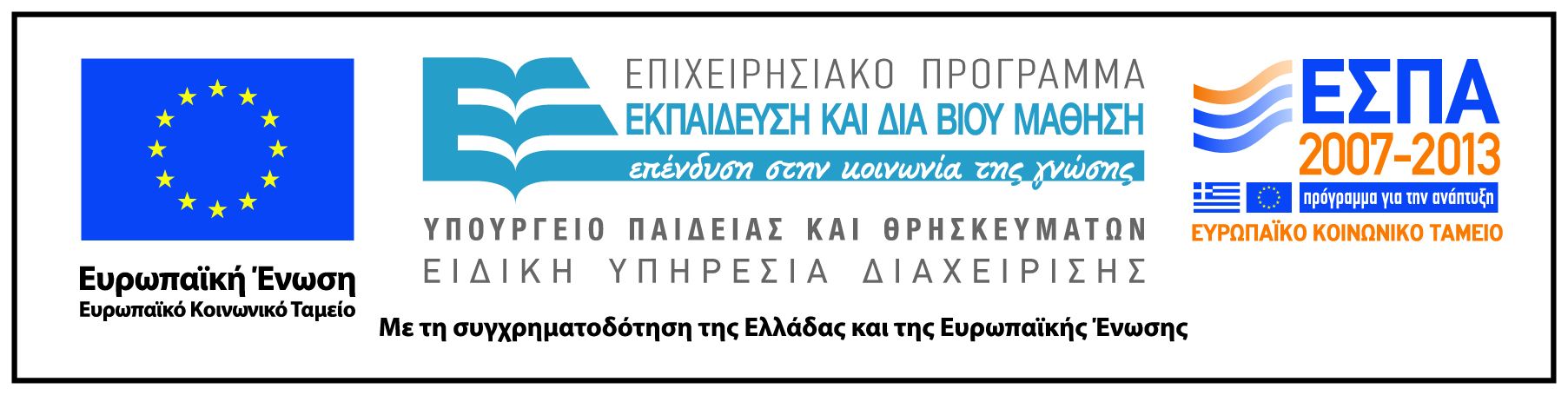